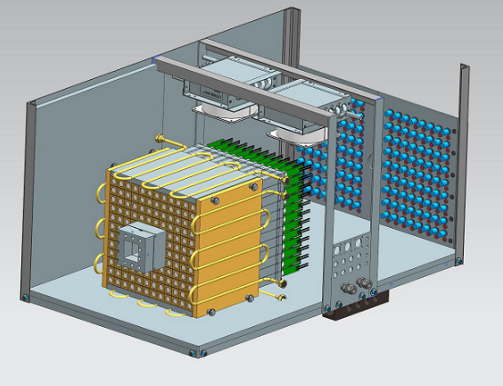 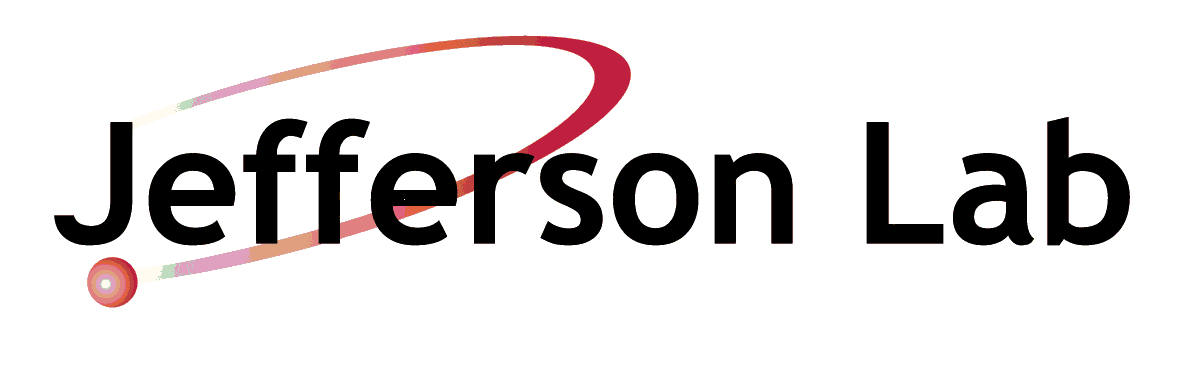 PrimEx Overview and Preparation for 2021
A. Somov
on behalf of the PrimEx group
GlueX collaboration meeting,  October 22, 2020
1
Overview
PrimEx  Phase I run in Spring 2019

Status of  calibration

Status of data analyses

Preparation for run in 2021
2
PrimEx Phase I  (Spring 2019)
Approved by PAC
Phase I
Efficiency 0.45
Collected data sample
Have to take data for 6  PAC days on He target
      (no FOM corrections applied due to smaller beam ebergy)
3
PrimEx Phase II  (Summer 2021)
Significantly smaller beam energy

       - about 4 times smaller photon flux in the energy range between 9.5 GeV +
                            (for the same rate of accidentals in the tagger) 
       - larger contribution from coherent nuclear background at small energies

Some overhead needed to calibrate CCAL, FCAL, and TAC run
   - expect to replace about 300 bases, calibration run may be required

Have to run on Be target for target density calibration

Expect to finish taking data on 4He target
4
Status of Calibration
A lot of help received from the collaboration (thanks to Sean, Zisis, and many others). 
PrimEx group members have to be deeply involved in many calibration activities:
CCAL calibration                                               Drew             (done)               
 
FCAL time calibration                                        Drew             (done) 

FCAL energy calibration                                    Igal               (final steps) 
  
FCAL mask of dead / suspicious channels        Chandra       (in process) 

FCAL / CCAL alignment                                     Drew            (in process)

TAGH / TAGM / PS energy calibration               Sasha          (done) 

PS timing                                                           Sasha          (done)

TAGM timing                                                      Sasha          (in process)
5
FCAL Energy Calibration
Igal
Apply energy-dependent corrections in different FCAL rings
               - select symmetric photon pairs: 0.7 < p1 / p2 < 1.3
before corrections
after corrections
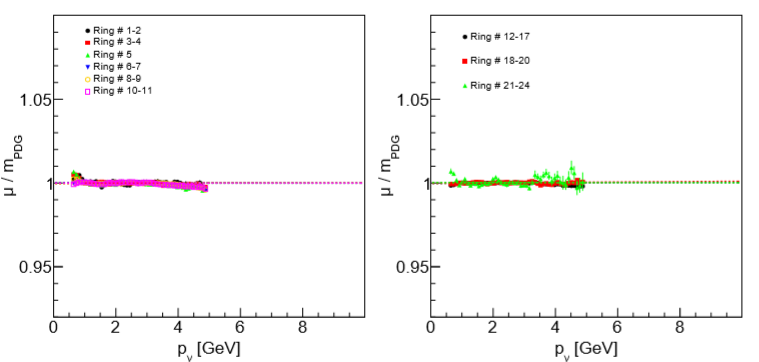 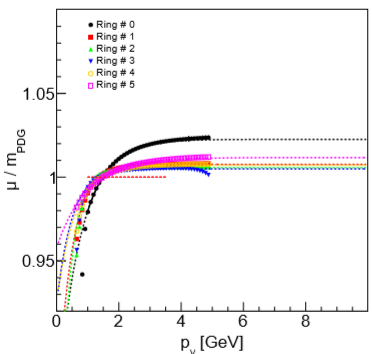 Energy calibration for 48 run periods. Stability of the 0 mass better than 1 %
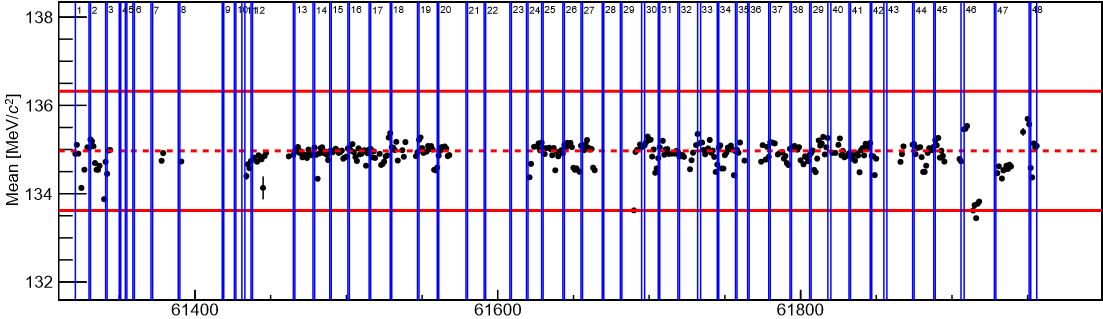 Final calibration steps, new constants in the CCDB
6
FCAL Performance and Masks of Suspicious Channels
FCAL XY of clusters
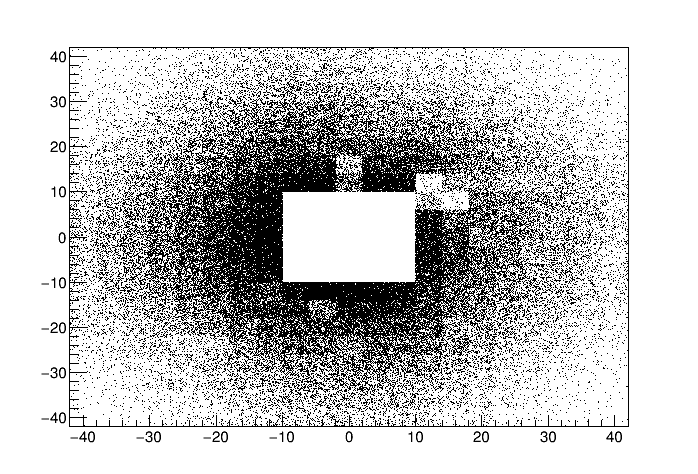 Relatively unstable behavior of the  FCAL  

dead PMT bases during run 
     (several   bases were replace every week) 

 missing communication to the base
       (channels dead for some time)
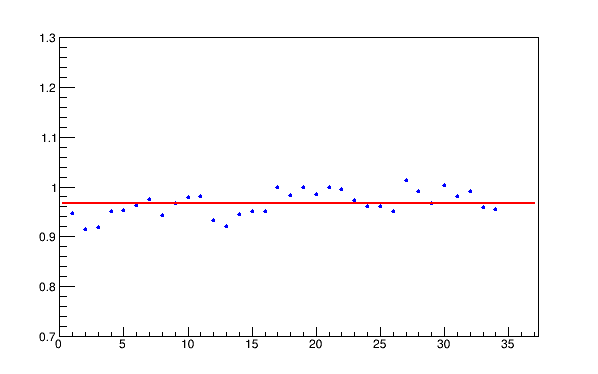 2 days
Flux normalized yield of 
two-cluster events
Runs
7
Masks of Suspicious Channels
Chandra
FCAL data quality: suspicious and dead channels
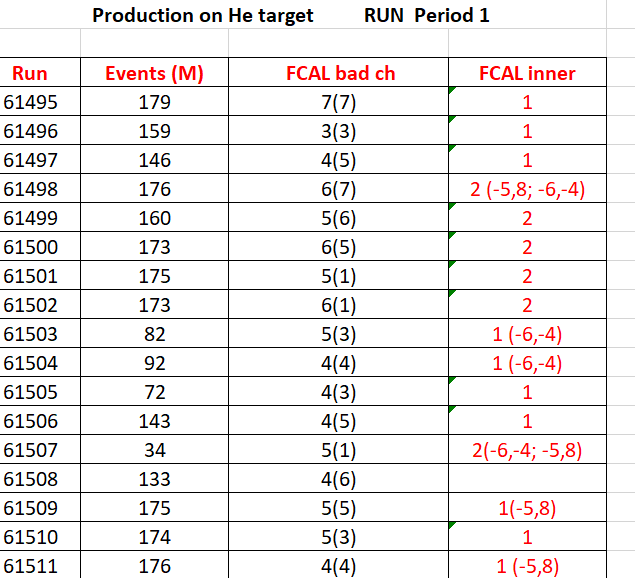 Determine mask of suspicious and
      dead channels for every run.

occupancies from LED and data


FCAL masks implemented for PrimEx 
     GlueX-doc-4610  (A. Somov)

Masks have to be determined for
     about 50% of PrimEx data 

https://halldweb.jlab.org/primexd/data_quality_2019/quality_check_2019.pdf 

Work in progress
8
Luminosity Determination for PrimEx
Energy calibration of the PS, TAGH / TAGM 

 Implement correct beam energy in the reconstruction and MC simulation

 Initial lumi numbers for PrimEx runs are in the CCDB since last year
       
 Not smooth energy dependence of the Compton cross section in the TAGM region  
      -  require TDC hit in the TAGM reconstruction  (adopted by GlueX )

 Reprocess photon flux:

      -  PS timing calibration has been screwed in April 2020 - recalibrated
                (lumi dropped compared with numbers from previous year)

       -  work on understanding the TAGM reconstruction. Re-calibrating TAGM 
          time-walk corrections
9
Tagged Flux for TAGH / TAGM
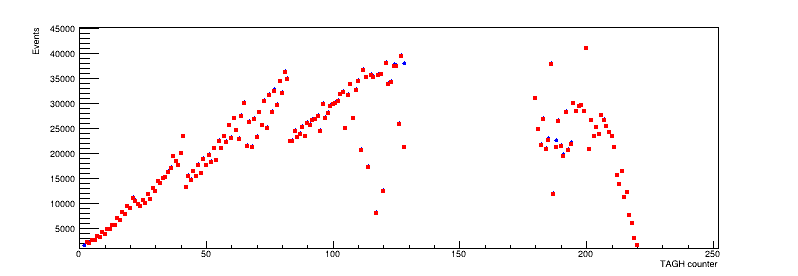 PS tagged flux extracted using two methods:
TAGH
Read points: Beam photon 

Blue points:  FADC time  (require ADC and TDC hits)
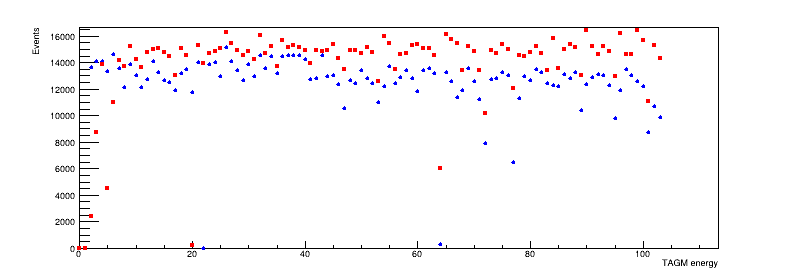 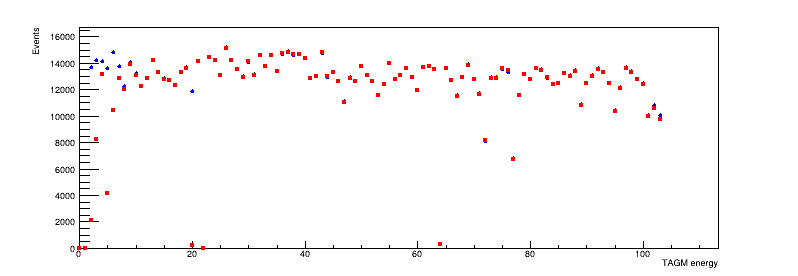 TAGM (old recon)
TAGM (new recon)
New reconstruction of the TAGM: (1) Require both ADC and TDC hits, remove amplitude thresholds
10
PS Timing  Calibration
Run 61914 (He)
Before Calibration (Calibration updated in May)
After Calibration (New)
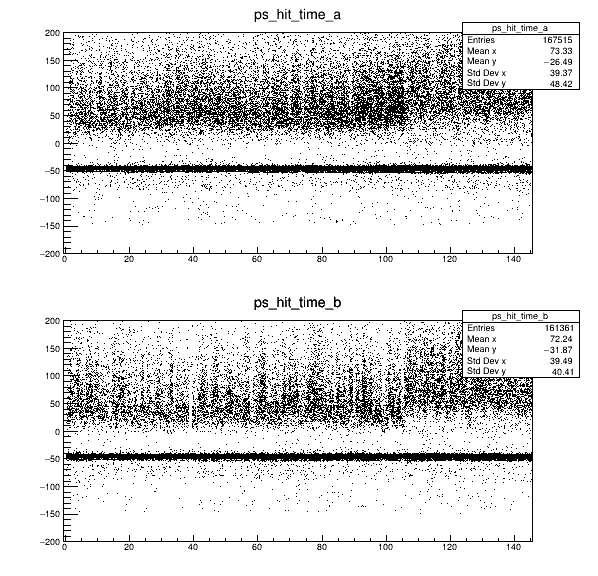 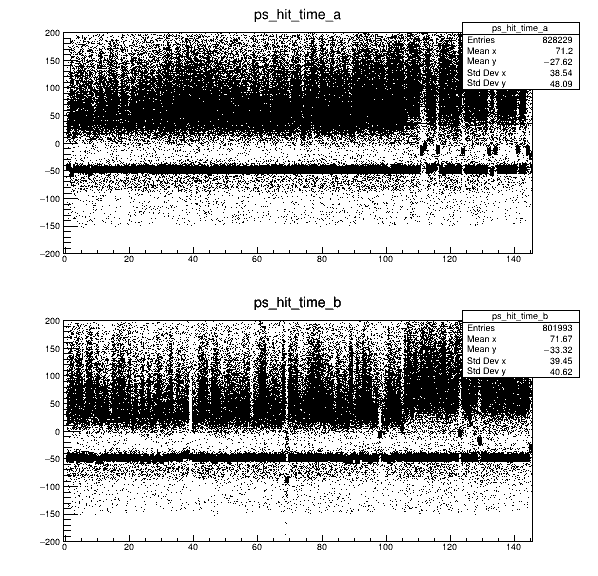 Arm A
PS time  (ns)
Arm B
Some PS hIts in Arm A and Arm B are out of time – missing PS coincidence
Recalibrate PS time for all PrimEx runs (new constants in CCDB)
https://halldweb.jlab.org/primexd/data _quality_2019/quality_check_2019.pdf
Still some minor issues with TAGH/TAGM timing for some runs
PS Tile
PS Tile
11
TAGM Time Calibration
Run 61321 (Be)
Sasha, October 9, 2020
T(TAGH) – T(PS)
T(TAGM) – T(PS)
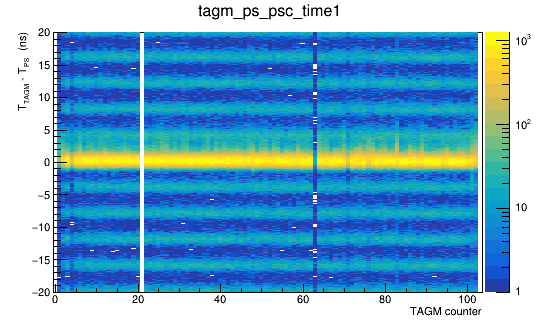 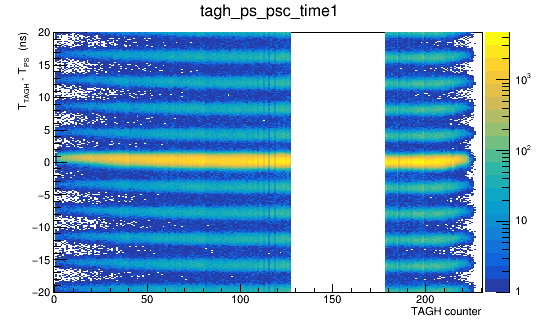 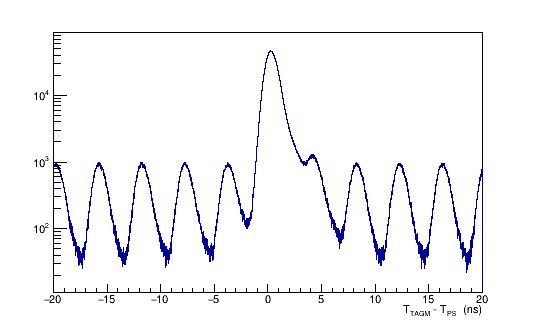 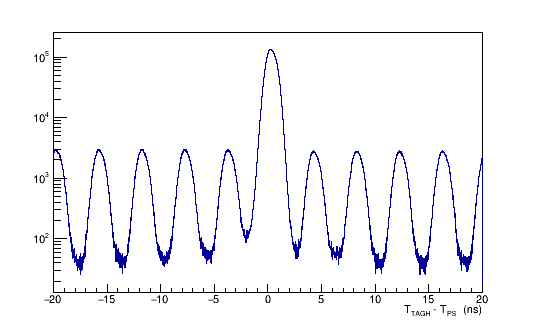 T(TAGM) – T(PS)
      (all counters)
T(TAGH) – T(PS)
     (all counters)
10/22/2020
12
TAGM Time Walk Calibration
TAGM Counter 20
After Calibration
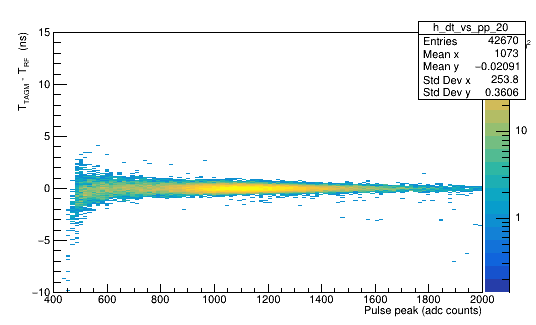 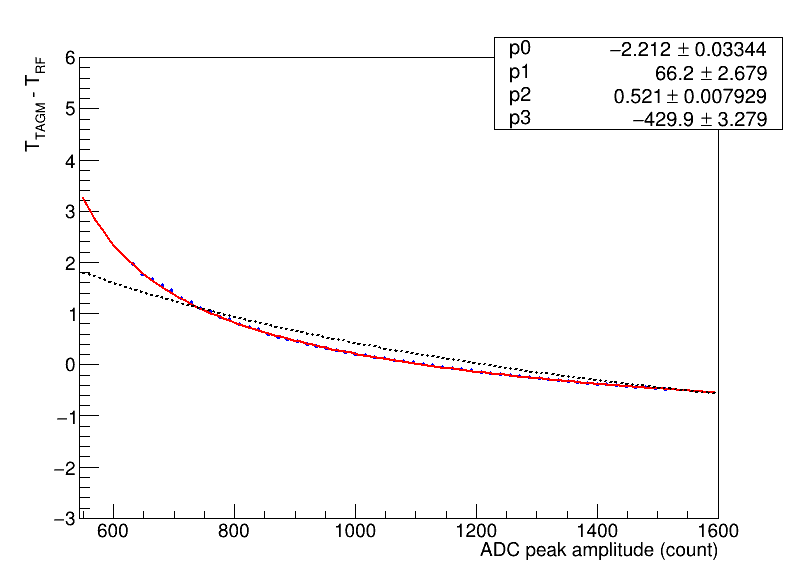 What we have in CCDB
Fit function
p0 + p1 / (x + p3) ** P2
13
Run 61321
TAGM Time-Walk Calibration Results
Before Calibration
After Calibration
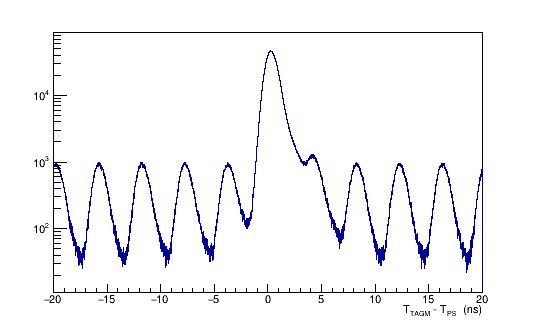 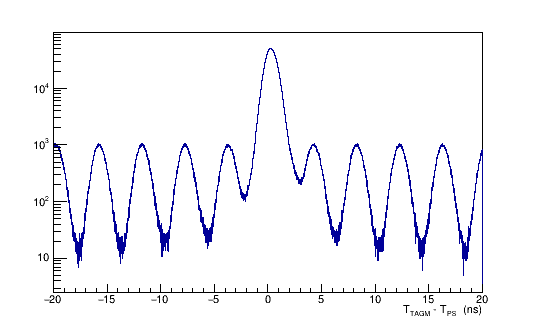 14
Monitoring 4He  Target Density
Use  PS  and ST fadc scalers to monitor target density 
   PS rate – flux,  ST rate – proportional to target density

   - sensitivity verified with MC simulation
   - run in parallel with taking data
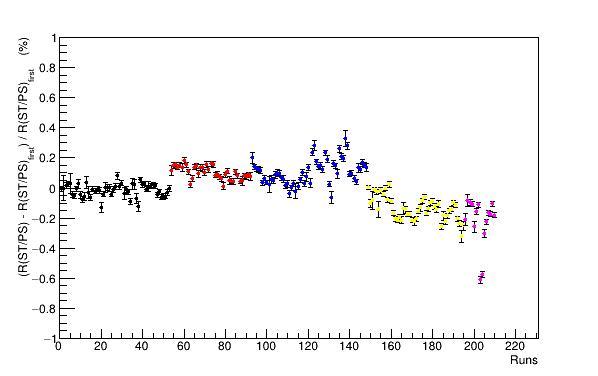 Relative density measured with scalers for 
 5 run periods with He target (re-filled target)
15
Compton Cross Section (He Runs)
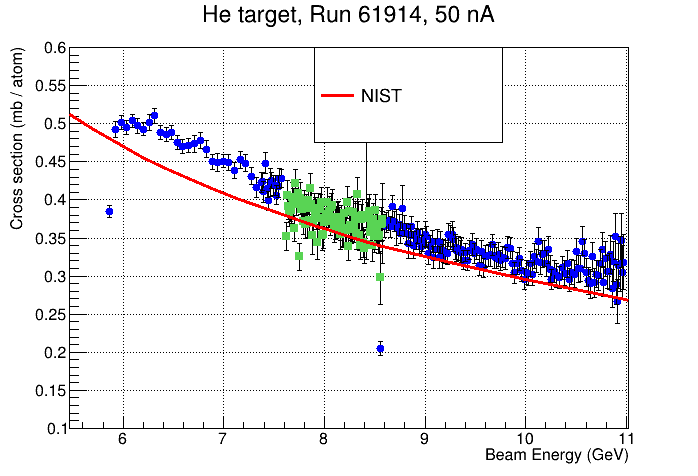 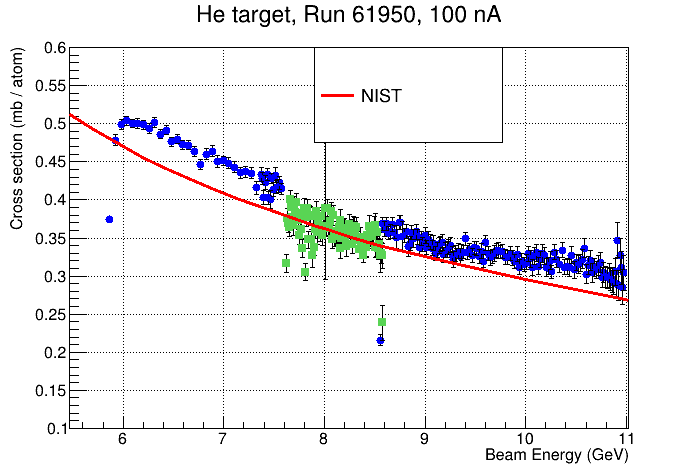 Low intensity
Runs from different 
       target fills
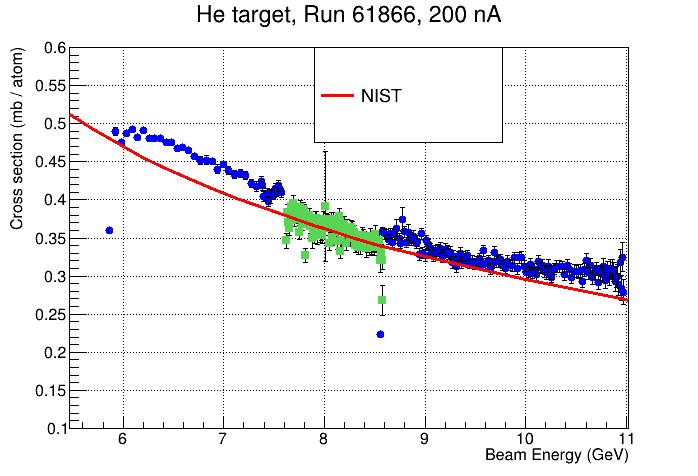 Some small discrepancies in cross section shapes

 Lumi for TAGM has not yet been updated
        - Checking TAGM reconstruction
16
Analyses of PrimEx Data
0    Angular Distribution
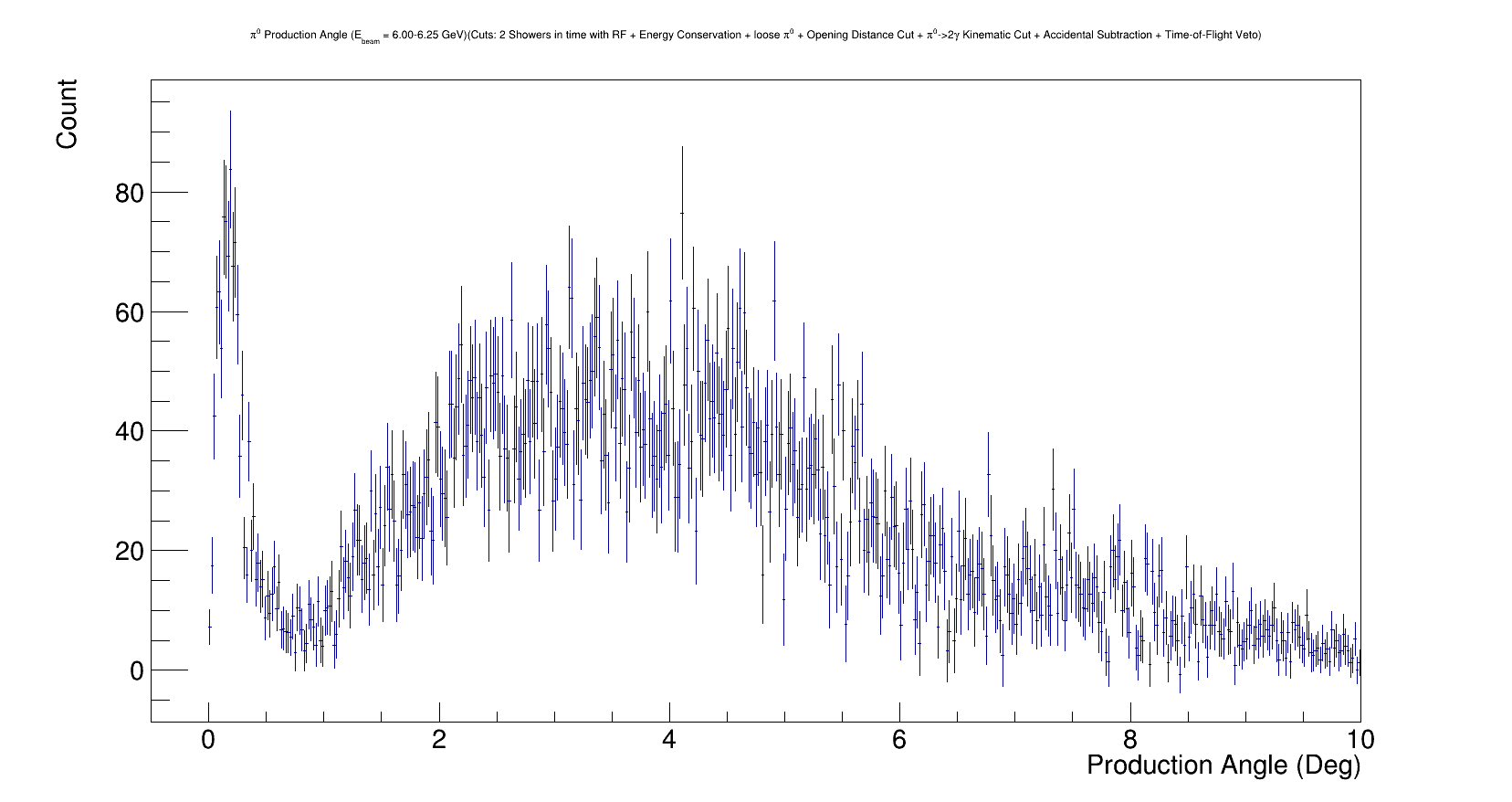 Tyler
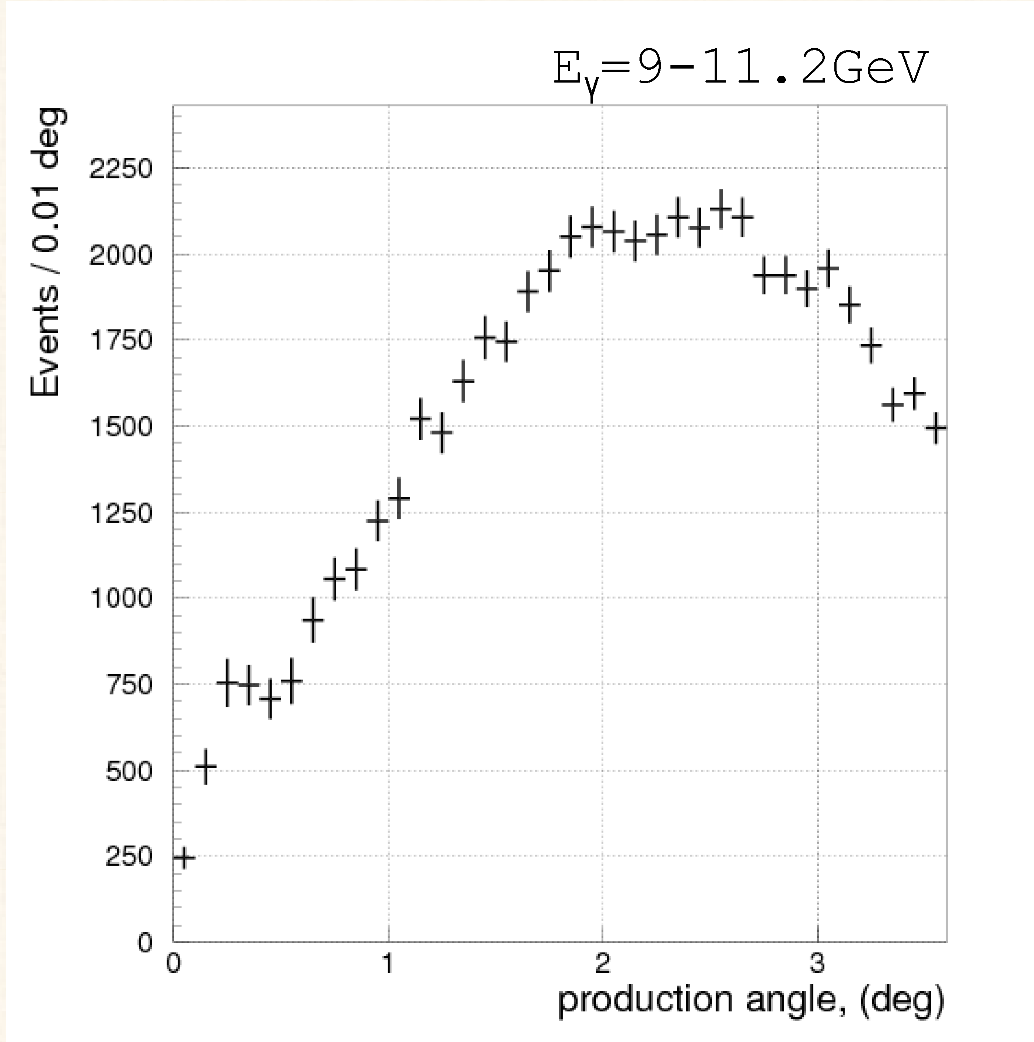     Angular Distribution
E = 6 – 6.25 GeV
production angle  (deg)
E = 9 – 11.2 GeV
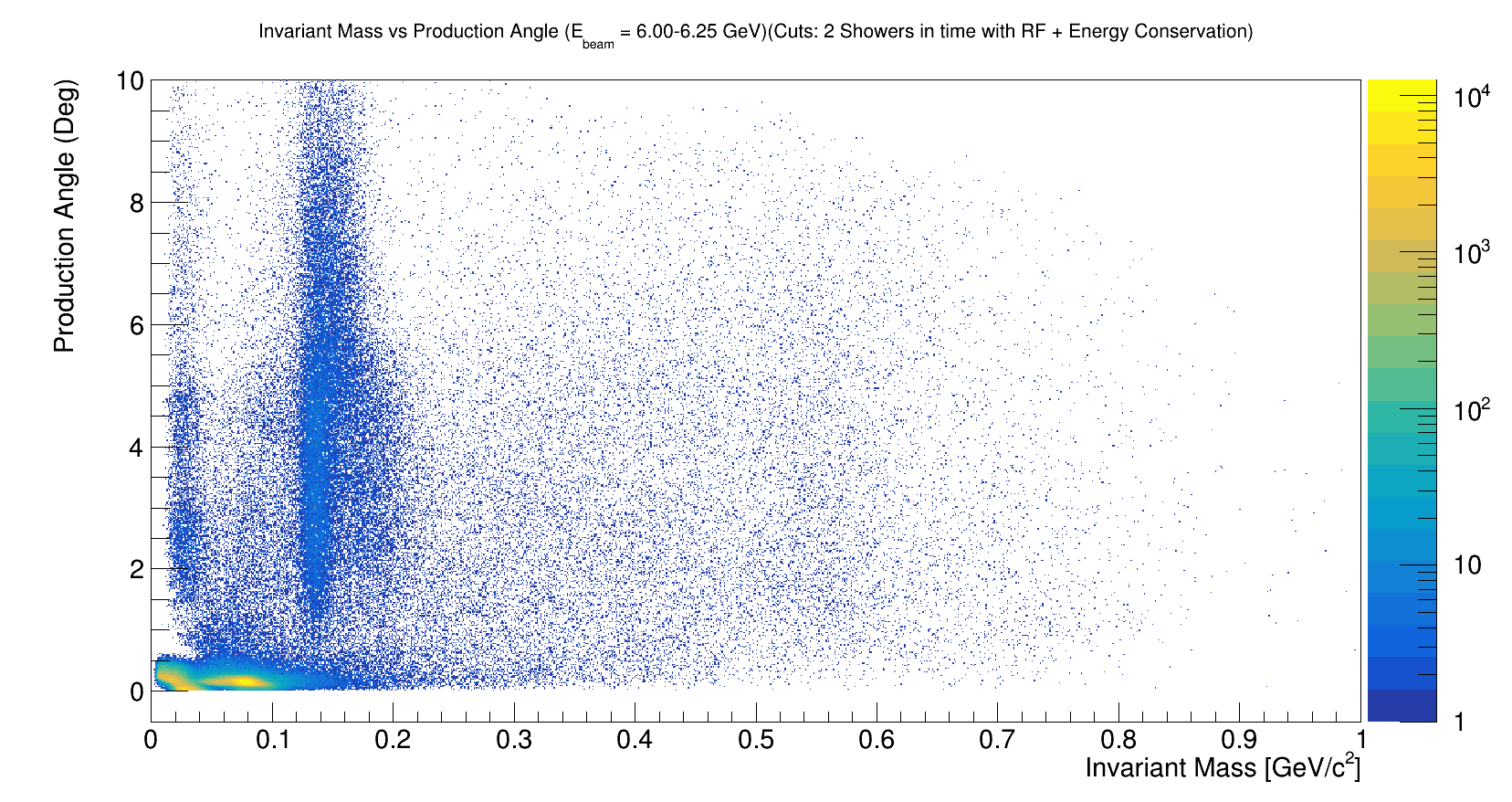 production angle  (deg)
30 % of the total statistics
production angle  (deg)
17
Invariant mass (GeV)
Several ongoing analyses: 
    Andrew (Compton, see next talk), Tyler ( 0 Primakoff )
Preparation for 2021 Run
Aligning FCAL in the Hall      Tim 

Moving FCAL platform by about 5 mm in X-direction to make sure 
that the beam goes through the middle of the FCAL hole (3x3 modules).
Maintenance of FCAL PMT bases     Mark, Chris, Nick, Fernando
Change dead bases and bases which draw excessive current (> 13 mA)
 
   - There are about 200 high-current bases. 
   - 80 bases removed from FCAL (cleaning, change resistors on the base)
Improve firmware for handling communication to the base   Ben, Mark
 - Several bases can lose communication per day. 
 - The HV drops to zero. Power cycling is needed to recover
18
CCAL Improvements
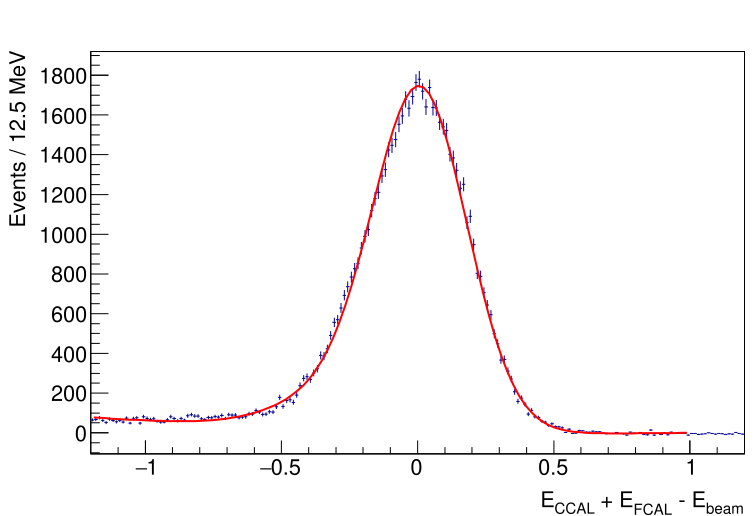 Relatively stable performance during 2019 run 

Provide clean  reconstruction of Compton events
Two projects we are currently working on


I ) Replace PMT active bases (improve linearity)

     - reduce gain on the active base from 24  to 3 
               (original divider taken from NPS) 
   
     - active base design has been slightly modified by V. Popov. Tested during Summer run

     - perform a few more checks in the lab. Finalize resistor values (coordinate with Fernando)
     
     - new active base layout prepared by Chris S.

    -  order new bases for CCAL  (November)
19
CCAL Improvements
II )  Increase light yield on the LMS monitoring system
-  typical signal pulses – a few hundred ADC channels       
-  new light sources, replace optical fibers
CCAL has been recently moved to TEDF
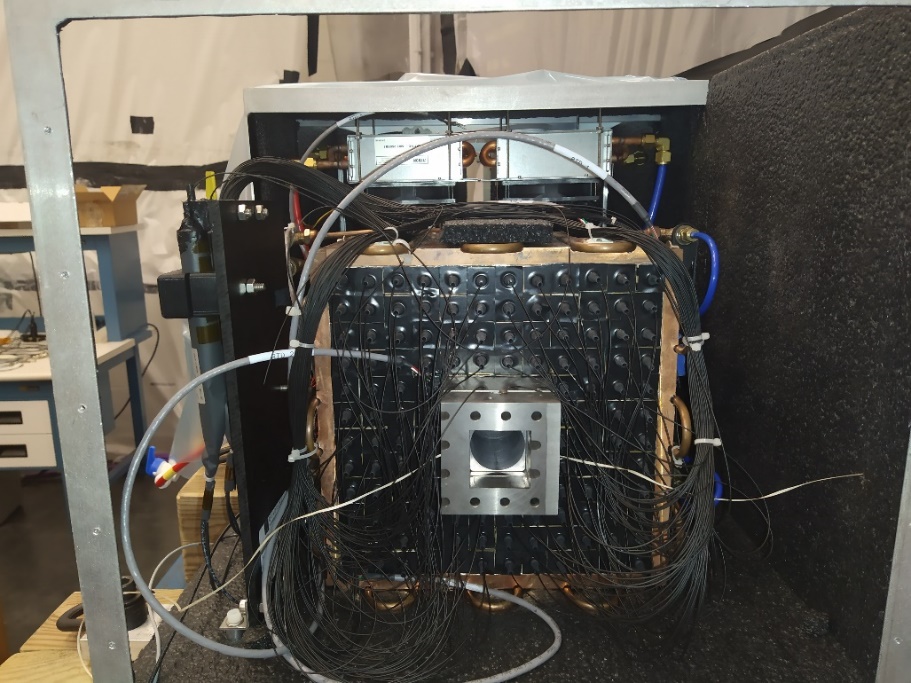 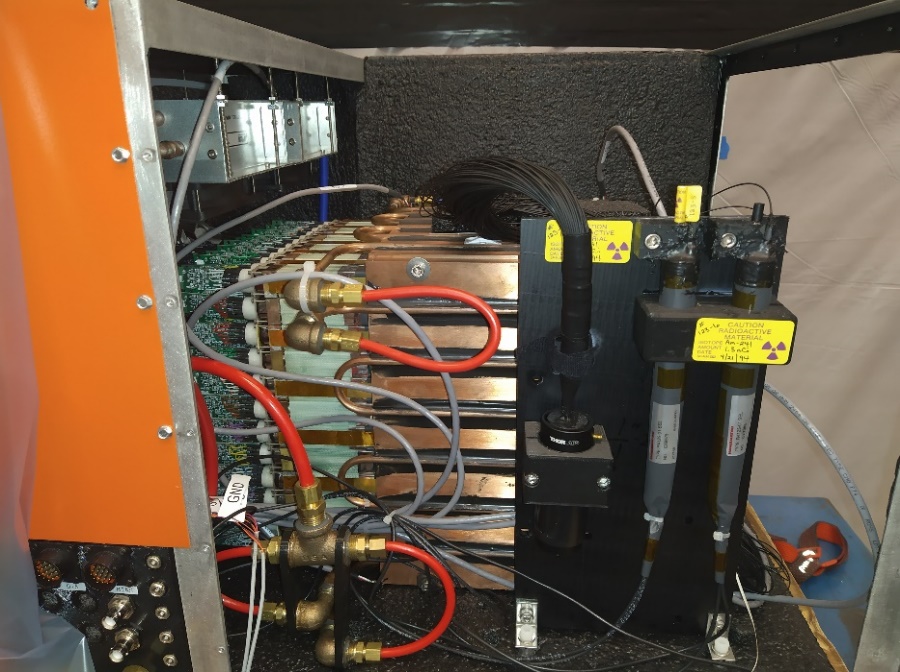 20
Summary & Discussion
Some progress has been done with the calibration of the PrimEx data and 
       understanding data quality. We are currently trying to finalize calibration. 
       We’ll need more help from collaboration to calibrate  data after the new run.

Some data analyses are ongoing: Compton (see Drew’s talk), reconstruction of 
      Primakoff  and 0 (Tyler)

 Preparation steps for the new run in Summer 2021

        Improve FCAL performance 
              - align FCAL
              - replace bad bases and bases, which draw an excessive current 
                                                 (more than 200 bases)
              - improve communication firmware with the base 
      
       Improve CCAL performance
             - replace active bases 
             - optimize the LMS system in order to increase signal amplitudes
Backup Slides
PrimEx Phase I:  Run Conditions
Beam energies:   11.6 GeV and 11.2 GeV

Radiator:    10-4 R.L. Aluminum

Beam current:    200 nA  for production runs

                                      50  nA and 100 nA for calibration runs with the CDC/FDC

                                    < 2  nA TAC run, CCAL calibration

PS converter: 750 m
23oo
PrimEx Phase I:  Run Conditions
Main production triggers     

       Bit    1:       CCAL  &  FCAL                 E CCAL + E FCAL  >  3 GeV         
       Bit    2:       FCAL  
       Bit    4:       PS
       Bit  10:       CCAL
       
       TS Front Panel:     CCAL LED,  CCAL ALPHA, FCAL & BCAL LED, Random
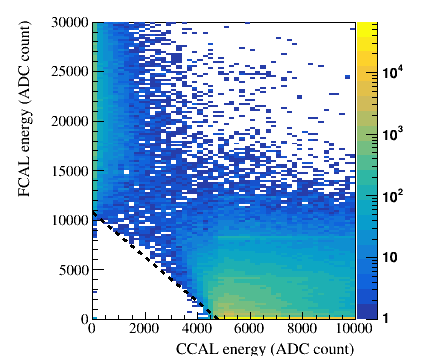 Calibration      
       CCAL:                                  CCAL calibration, snake scan 
       PS & CCAL,  PS & TAC       PS calibration
Efficiency Studies     
       TAGH & ST
Typical trigger rates for PrimEx production:

 Total:                    23    kHz      
 CCAL & FCAL:     17.7  kHz              (FCAL only 1.2 kHz) 
 PS:                        5.5    kHz
24oo
Active Base Tests and Optimization: Timeline
Use Hall C PWO crystals and electronics for CCAL

Test of the 3x3 PWO prototype installed behind the Pair Spectrometer, GlueX-doc-3590, May 2018
  
first indication of potential problems:  too large amplifier gain (x25), energy resolution worse 
      than expected 
light yield is large, an amplifier is not needed,  PrimEx rate (anode current) was not measured, some
      amplification may be needed. Discussions how to proceed (PrimEx group, Fernando, V. Popov, 
      Hall C guys) – test performance with beam

CCAL fabricated in September 2018. Beam tests in December 2018  
 -    some non-linearities observed during calibration run (snake scan). Linearity improves when
        increasing HV

PrimEx production, February 2019     (switch  FADCs to 2 V range, increase HV)
 -   linearity tests, modified versions of divider (gains x3, x6, and x1),    GlueX-doc-3998 
 -   install bases with bypassed amplifiers (3x3 array), measure energy resolution - agrees with 
            the HyCal resolution. Later confirmed with the PS prototype

After PrimEx run 
   - modifications of the active base by V.Popov (increase divider current, change resistors in amplifier)
   - more tests in the lab to check performance  GlueX-doc-4076   (GlueX-doc-3272)
Active Base Tests and Optimization: Timeline
Bench Tests after PrimEx run
 
   - high rate performance: no degradation of the base with bypassed amplifier up to 
     the anode current of 40 – 50 A (1 V pulse amplitude)


GlueX high-intensity run in 2020
  -  Measure divider anode current (compare GlueX and PrimEx run conditions), GlueX-doc-4361
  -  24 modified dividers (gains x3 and x6) were installed on inner rings of the CCAL. 
      Used CCAL in GlueX runs (data analysis is in process)
Amplifier (seems to be) is not needed for PrimEX run conditions 

 Small gain (x3) is recommended if we use CCAL in GlueX production runs
Run Plan for PrimEx Phase II
Tentative calibration plan, has to be coordinated